Vouchers educacionais
Disciplina: Economia da Educação

06/06/2018
Plano de aula
Bibliografia básica: School vouchers: a survey of the economics literature. Dennis Epple, Richard E. Romano e Miguel Urquiola. Working Paper 21523. NBER, september 2015.
Journal of Economic Literature 2017, 55(2), 441–492 https://doi.org/10.1257/jel.20150679
Definição de voucher – diferentes designs
Questões que norteiam o survey
Prós e contras vouchers
Desenhos de programas específicos de vouchers
Resultados da literatura empírica de voucher para as 4 primeiras questões
Definição
voucher = a government-supplied coupon that is used to offset tuition at an eligible private school (Epple, Romano and Urquiola, 2015).
Friedman (1962) foi quem originalmente propôs um design de voucher. Ele defendia o financiamento público da educação em função das externalidades de uma sociedade educada, bem como em função da existência de restrição a crédito. No entanto, argumentava que financiamento público não significava provisão pública. 
He envisioned a system in which parents could choose a school for their child with public funding going to the chosen school. O voucher funcionaria como um título (entitlement), financiado pelo governo, que os estudantes e suas famílias poderiam usar para frequentar uma escola qualquer, incluindo uma privada.
Definição
The role of government would be to provide funding while “…insuring that schools meet certain minimum standards, such as inclusion of minimum common content in programs…” (p. 89). Implicit in this government role would be assurance that voucher funds be spent on education. 
Friedman argued that competition for students would induce schools to operate efficiently and reward quality teaching, with effective schools establishing good reputations. The poor would have educational choices not bound by the residence restrictions embodied in neighborhood public school systems. In Friedman’s view, the education environment was not sufficiently different from other market settings to interfere significantly with effective functioning of such a marketplace for education.
Diferentes designs
Debate sobre vouchers cresceu bastante, e diferentes designs de programas de vouchers surgiram. 
Grosso modo:
Programas de pequena escala – que impõe restrições significativas a quem pode receber os vouchers;
Programas de larga escala – que são os distribuídos para todo o país (mais ao estilo do que Friedman pensou)
Mas, dentro desses blocos os programas ainda podem diferir com relação:
às escolas que podem participar;
a poder ou não selecionar estudantes no caso de haver excesso de demanda em alguma escola. 
às formas de financiamento. 
Dependendo do design do programa, bem como do contexto em que ele é oferecido, teremos diferentes resultados dos programas de vouchers.
5 questões que norteiam a pesquisa realizada no survey
What effects do vouchers have on the students who use them?   
Do vouchers induce non-random migration of students from public to private schools, possibly lowering the achievement of students that remain in the public sector via peer effects or other channels? 
Do voucher programs pressure public schools to become more efficient, increasing the achievement of students that remain in the public sector?   
What is the net effect of vouchers on aggregate educational performance? 
What political economy factors determine the existence and design of voucher programs?
Argumentos a favor
Vouchers levam a uma provisão de mercado para os serviços educacionais, com competição entre as escolas participantes e com a escolha pelos estudantes induzindo a uma provisão eficiente (ganhos vindos tanto das vantagens das escolas privadas quanto da resposta das escolas públicas). 
provisão pelo setor público = incentivos fracos 
escolas públicas sao politicamente gerenciadas e monopolizadas;
exercício de escolha pelo estudante é limitado.  

Provisão de mercado pode levar a uma variedade educacional, melhorando o mathing das preferências à oferta.  
Diversidade aumentaria com respeito a aspectos de currículo e metodologia de ensino, uma melhora sobre a homogeneidade associada com a provisão pública monopolizada.
Argumentos a favor (2)
Preocupações com a realização educacional dos alunos poderiam ser resolvidas com restrições sobre os prestadores privados. Similarmente, o nível/volume de voucher poderia resolver as restrições de crédito que afetam o investimento educacional. 

Por dessociar a escolha da escola ao local de residência do aluno, vouchers poderiam aumentar o acesso a uma educação de qualidade, especialmente para os estudantes de menor nível socioeconômico. 

“In short, vouchers would provide both efficiency and equity gains.”
Argumentos contra
Vouchers podem levar a sorting de estudantes entre as escolas associado a características como renda e habilidade (ou estratificação).   
Por exemplo, o setor privado pode “cream skim” as crianças de mais alta renda ou mais motivadas das escolas públicas. Professores podem ser selecionados também – os estudantes com maiores vantagens seriam ensinados pelos melhores professores e aqueles com menores vantagens pelos piores professores.

Tal sorting teria consequências negativas devido a peer effects.  
Esses podem surgir diretamente, se por exemplo, a interação com os melhores pares ajuda os estudantes a aprender ou adquirir redes úteis. 
Pode afetar também indiretamente, se escolas de pais mais ricos são mais fiscalizadas.
Argumentos contra (2)
Mesmo se peer effects não existem, sorting poderia afetar adversamente os estudantes com menores vantagens através dos canais de informação. 
Estar numa escola ruim pode estigmatizar os estudantes no mercado de trabalho, afetando seus incentivos a estudar. 
Sorting tb pode ser ruim se a mistura de estudantes promove o entendimento dos valores em uma sociedade diversificada. 

Se é mais caro educar estudantes com menores vantagens, então a estratificação imporia custos ao setor público. 
Na medida em que o setor público continuasse a servir um segmento de estudantes, com os vouchers o suporte político para financiar as escolas públicas poderia ser reduzido, compondo o problema.
 
Escolha por estudantes que não são bem informados sobre a qualidade das escolas poderia levar a escolhas mais pobres do que as decisões que os policy makers poderiam fazer.
Discussão
Pros e contras : respostas que as pesquisas podem ter sobre os impactos dos vouchers estão amarradas ao design do voucher.
um sistema de voucher de pequena escala não deve produzir sorting e sua avaliação, portanto, nao poderia ‘julgar’ aspectos relacionados à estratificação. 
um esquema que não gere a entrada de um grande número de escolas privadas pode não revelar ganhos em termos de variedade de currículos. 
Os argumentos usuais implicitamente assumem “universal vouchers” - estão disponíveis para todos os estudantes. Em muitos casos, incluindo muitos dos programas nos EUA, os vouchers são “targeted” para as famílias mais pobres (com renda abaixo de um determinado valor de corte).
Esses programas ‘targeted’ buscam prover o acesso a alternativas educacionais de melhor qualidade para os estudantes que não conseguiriam arcar com os custos de moradia nas vizinhanças das boas escolas públicas ou pagar uma escola privada.
Discussão
Tal targeting parece enfraquecer os argumentos a favor e contra os vouchers e, de fato, coloca outros desafios. Por exemplo, o efeito no agregado para programas targeted deve ser diferente daqueles observados para os programas universais.

Outro aspecto crucial do design está relacionado a extensão e características de regulação impostas sobre as escolas que aceitam os vouchers. 
Uma escola que aceita voucher tem ou nao que aceitar todos os aplicantes, ou tem que usar sorteio quando as aplicações superam a oferta de vagas. 
Escolas participantes podem ou não cobrar valores acima dos vouchers e, se sim, elas podem ou não discriminar preços. 
Essas características devem influenciar o tipo de sorting que o voucher pode gerar.
Discussão
Outras preocupações estão relacionadas ao contexto em que o voucher é introduzido.
Por exemplo, a extensao do programa e a facilidade de entrada de escolas irão variar com a densidade populacional e com as preferências da população. 
Em adição, o regime inicial de provisao pública pode ou nao já ser caracterizado por algum grau de escolha e sorting. 
Por exemplo, magnet public schools might exist or ability tracking might be practiced in the public sector. Escolas privadas podem já atrair um substancial número de estudantes.
de excelência!
Design dos programas que serão discutidos na revisão empírica
Small scales
Programas discutidos
Smalle-scales
EUA: financiados com receitas de impostos, financiados com credito fiscal e financiados privadamente (fundações)
Colômbia
Índia
Large-scales
Chile
Dinamarca
Holanda
Nova Zelândia
Suécia
United States
Os EUA tem um sistema educacional altamente descentralizado. Isto tem produzido um grande numero de programas de vouchers de pequena escala – 65 numa conta grosseira. Para apresentá-los, os autores distinguem os programas pela forma de financiamento (por facilidade operacional apenas). 

Programs funded by tax revenues: 9 nessa categoria, com detalhes adicionais sobre o mais antigo, o programa em Milwaukee, Wisconsin.  

Programs funded via tax credits: 7 nesse grupo, com detalhes adicionais sobre o maior deles, na Flórida.

Programs funded by private foundations: 50 nesse grupo, com destaque para aqueles que operam pelo Children’s Scholarship Fund (Fundação Walton Family).
Programs funded by tax revenues
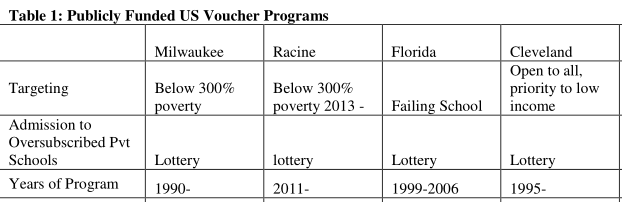 Wisconsin
Ohio
Luisiana
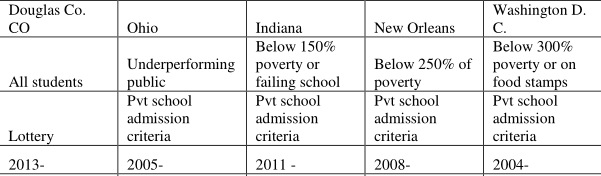 Continuação da tabela 1
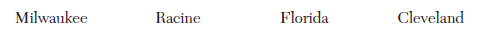 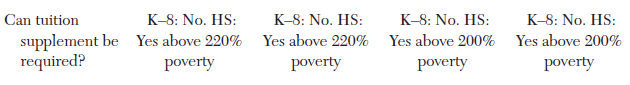 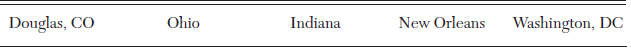 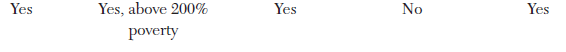 Programs funded by tax revenues
Todos os programas valem para as séries K-12 e quase todos são targeted para estudantes de famílias de baixa renda ou escolas designadas como de “baixa perfomance” (underperforming). 
Programas variam com a idade: Milwaukee – 1990 ao de New Orleans - 2008. 
Programas tb variam no número de estudantes que recebem vouchers. 
Diversos programas requerem que seja usado sorteio quando há mais aplicantes do que vagas. Outros permitem que as escolas privadas apliquem o mesmo critério de admissao utilizado para seus estudantes para os ‘estudantes voucher’. 
Financiamento por estudante varia entre os programas, mas a maioria fornece recurso suficiente para atrair um número grande de escolas privadas. Vouchers podem ser usados em escolas religiosas em todos os programas. Todos os programas atualmente requerem que os recipientes de vouchers participem dos exames padronizados que os estudantes das escolas públicas participam. 
Detalheremos agora o programa de Milwaukee – Milwaukee Parental Choice Program - que tem servido de modelo para outros.
Milwaukee Parental Choice Program
Início: beneficiava estudantes cuja renda não excedia 175% da linha de pobreza federal. No seu início, o programa não estava disponível para os estudantes que frequentavam escolas religiosas – mas isso mudou em 1998. 
O voucher paga o menor valor das mensaliades das escolas privadas ($6,442/ano in 2010). Inicialmente, as escolas não podiam cobrar mensalidades adicionais. Mas, em 2011, high schools foram permitidas cobrar ‘extras’ de estudantes elegíveis com renda 220% acima da linha de pobreza. 
Transporte é providenciado pelo distrito se o estudante está dentro da area estabelecida de atendimento. 
Escolas privadas participantes devem estabelecer o número de vagas disponíveis para estudantes vouchers e devem aceitar todos, conduzindo sorteio se houver excesso de demanda. Elas também devem ser “acreditadas’ por uma das diversas agências que fazem isso. Além disso, devem preencher pelo menos um dos seguintes critérios de qualidade: i) pelo menos 70% of voucher-supported students must advance a grade level, ii) frequencia escolar dos estudantes voucher deve ser de pelo menos 90% dos dias letivos, iii) pelo menos 80% estudantes do programa devem demonstrar significativo avanço acadêmico; ou iv) pelo menos 70% das familias dos estudantes devem preencher critérios de envolvimento com a escola estabelecidos pela escola.

O threshold para eligibilidade tem aumentado. Início: 175% da linha de pobreza federal; 2005: 220%; mais recentemente: 300%  aumento da cobertura. 
2004: o programa distribuía 24,000 vouchers (23% das matrículas totais do distrito).
Tax credit-funded programs
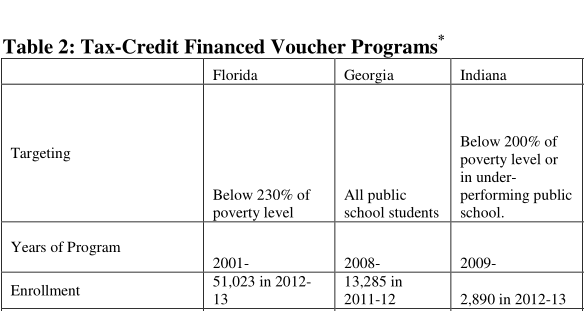 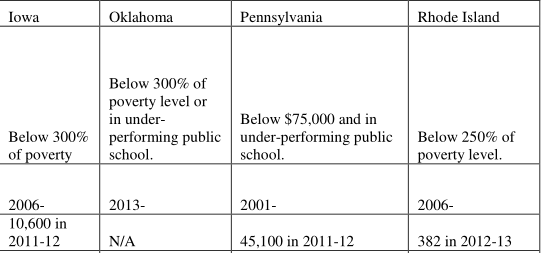 Tax credit-funded programs
A operacionalização e financiamento de um dos mais antigos, o Florida Corporate Income Tax Credit Scholarship Program (FTC), illustra as similaridades e diferenças entre esses programas e os financiados por receitas de impostos. 
O FTC foi estabelecido em 2001 e é financiado pelas contribuições de empresas, para as quais os doadores obtém um crédito no imposto de renda de 100% para as contribuições que não excedam 75% do seu passivo fiscal. Vouchers são para free- or reduced-lunch students e o programa é administrado por uma agência sem fins lucrativos. 
2012: FTC concedeu em torno de 51,000 vouchers a estudantes que frequentavam em torno de 1,300 escolas  é o maior programa de vouchers nos EUA.
O valor do voucher por estudante/ ano era de $4,335 in the 2012.  Escolas privadas podem impor suas próprias políticas de admissão, restritas somente por estatutos contra discriminação, e podem cobrar valores extras acima dos vouchers.
Programs funded by private foundations
Programs funded by private foundations
Existe algo em torno de 50 programas de voucher financiados privadamente nos EUA. O maior é o Children’s Scholarship Fund (CSF).
Em 1998, a Fundação da Walton Family ajudou a criar CFS que tem oferecido vouchers para estudantes de baixa renda em diversos municípios incluindo New York City, Charlotte, Dayton, Baltimore, and Washington, D.C.  Em 1999, ele recebeu 1.25 milhões de aplicantes para 40,000 vouchers. O CFS usa randomização para selecionar seus beneficiários.   
Baltimore: programa é típico.  Ele atende estudantes de baixa renda nas series de K-8. Em 2008 ele distribuiu vouchers a 490 estudantes em 70 escolas privadas, das quais 64 eram religiosas.  O voucher medio era de $1,759 e o máximo era $2,000.  Famílias são requeridas a pagar pelo menos $500 e seu pagamento médio ficava em torno de $2,711.  
Todos os programas privadamente financiados são similarmente focalizados, tipicamente por renda, e alguns por  critérios raciais/étnicos. Alguns focam em estudantes que são identifcados como tendo alto potencial acadêmico, mas renda limitada.
Colômbia - PACES
Existiu entre 1992 e 1997. O PACES foi um programa de voucher focado  na secondary school. O objetivo do programa era aumentar as matrículas nesse nível de ensino – a intenção era que a participação das escolas privadas ajudasse a resolver as restrições de capacidade do setor público. Os vouchers, que eram renováveis desde que o aluno fosse aprovado na série, eram targeted em estudantes que: i) residissem em regiões de baixa-renda ii) frequentassem escolas públicas e iii) aceitassem estudar em uma das escolas participantes da rede privada. 
A iniciativa foi implementada em nível municipal, com o governo nacional cobrindo em torno de 80% do seu custo. Em situações de excesso de demanda, os estudantes eram geralmente alocados por sorteio.
Colômbia - PACES
O voucher cobria matrícula e mensalidade, até um montante máximo. Segundo Angrist et al. (2002) o valor do voucher era equivalente ao custo de uma escola privada de custo baixo-para-medio e era comum os recipientes completarem esse montante. No início do programa, qualquer escola privada autorizada pelo Ministério da Educação poderia participar, embora, geralmente, escolas mais caras, não participassem. A partir de 1996, a participação foi restrita às instituições privadas não-lucrativas. 
Em 1995, ano de pico do programa, 90,000 estudantes usavam voucher em aproximada//e 1,800 escolas privadas (1% de toda a matrícula de ensino médio na Colombia). Restrições financeiras levaram a sua descontinuidade.
Índia
India: programa de voucher com design experimental, financiado privadamente. Em 2008, a Azim Premji Foundation iniciou o programa de vouchers,  em 5 distritos do estado de Andhra Pradesh, focando em 180 vilas que tivessem cada uma pelo menos uma escola privada operando legalmente. Testes de baseline foram conduzidos em todas as escolas públicas e privadas dessas vilas.

Todos os que fizeram os testes em escolas públicas foram convidados a aplicar para receber o voucher, com o conhecimento de que esses seriam alocados por sorteio. Estudantes e pais foram informados que os vouchers cobririam todas as taxas e materiais escolares (livros, uniforme, sapatos) mas não os custos de transporte. Estudantes nas escolas públicas eram tipicamente de menor status socioeconômico e, então, muitos deles acharam a proposta atrativa.
Índia
Escolas privadas foram convidadas a participar do programa, com o entendimento que o valor do voucher seria pago diretamente a elas e que seria equivalente ao valor do percentil 90th da distribuição das taxas de todas as escolas privadas nas 180 vilas.  Se topassem, as escolas privadas deveriam informar quantas vagas iriam disponbilizar para os recipientes de vouchers. 
Principal condição imposta a essas escolas era de não-seleção: se o espaço permitisse elas deveriam aceitar todos os aplicantes e se houvesse excesso de demanda deveriam selecionar via sorteio. 
Randomização desse programa ocorreu em duas etapas:
1º: 90 vilas foram aleatoriamente selecionadas para receber vouchers; 
2º, dentro das 90 vilas de tratamento, em torno de 3,000 households tinham aplicado para o vouchers. Dessas, 2,000 foram aleatoriamente sorteadas para receber (e, em torno, de 1,200 de fato fizeram uso).
Design dos programas que serão discutidos na revisão empírica
Large scale
Ou seja, não são targeted
Chile
esquema universal de voucher: a partir de 1981
Antes da reforma, três tipos de escolas estavam em operação: i) escolas públicas gerenciadas pelo Ministério da Educação (80% das matrículas), ii) escolas privadas não-subsidiadas que atendiam as famílias de renda alta (6% das matrículas), e iii) escolas privadas subsidiadas que não cobravam mensalidades, recebiam subsídios lump-sum, em geral Católicas (14% das matrículas).  
Reforma 1981 teve dois componentes principais: 1a) gerenciamento das escolas públicas foi transferido para os municípios e simultaneamente garantiu-se um subsídio por estudante suficiente para cobrir seus custos. 2a) escolas privadas subsidiadas (ou “voucher”) começaram a receber exatamente o mesmo subsídio por estudante que as escolas municipais. Estas mudanças levaram a uma entrada substancial de escolas privadas.
Chile
2009: 57% dos estudantes frequentavam escolas privadas, com escolas com voucher explicando 50%. 
Programa chileno impôs poucas restrições sobre as escolas privadas. Elas poderiam receber voucher independente do status religioso e poderiam ser for-profit. Elas poderiam implementar políticas de admissão sujeitas a poucas restrições e até 1994 podiam cobrar tuition add-ons.
Chile
Escolas públicas operavam com mais restrições. Elas não poderiam “rejeitar” alunos a menos que não houvesse vagas e não podiam cobrar tuition no nível primário. Todas as escolas deviam implementar elementos de um currículo nacional e participar dos exames anuais padronizados, sendo que os resultados passaram a ser publicizados a partir de 1990. 
Nos anos recentes tivemos mais reformas! Desde 1997 escolas que cobram tuition add-ons são obrigadas a dar exceções para uma porcentagem de estudantes de baixa renda. Em 2008, o flat voucher tornou-se diferenciado: ele foi aumentado para os estudantes de baixa renda. Entretanto, nem todas as escolas podem receber esses subsídios adicionais – são restritos a escolas que cumprem determinadas restrições.
Dinamarca
Longa tradição de escolas independentes – pais e organizações fundaram escolas independentes [Free School Act of 1855] para as quais qualquer criança pode aplicar e que são permitidas terem filiação religiosa – no esquema de oferta educacional.
Sempre receberam recursos no governo, mas a partir de 1992 começou a receber um grant de acordo com o número de matrículas. Esse valor é indexado aos gastos das escolas públicas e cobre cerca de 80% dos custos dessas escolas, que podem entao cobrar tuition.
Em 2005 explicavam 12% das matrículas no país.
Holanda
The 1848 constitution allows for churches, foundations, and parental associations to set up independent school boards that operate schools to which any child can apply.
Recebem suporte financeiro público na forma de um per-pupil grant.
A grande maioria dessas escolas independentes sao identificadas como protestantes (27% das matriculas) ou católicas (29% das matriculas), embora haja outras afiliações religiosas. 
Escolas publicas: 35% das matriculas.
Escolas independentes sao nao-lucrativas e nao podem cobrar tuition. Elas podem implementar politicas de seleção e podem negar admissao por varias razoes, incluindo de cunho religioso!
Nova Zelândia
In 1989 New Zealand implemented a decentralization initiative transferring control of each public school from a national department of education to a “Board of Trustees”—largely consisting of parents—elected locally. 
In 1991 this system was extended by granting per-pupil funding to all schools, including independent and integrated” institutions. 
The latter are schools which, while being institutionally independent, had been affiliated with the public system since the 1970s; most, though not all, have a religious affiliation. 
At present, the enrollment shares of public, integrated, and independent schools are 85, 11, and 4 percent respectively.
Nova Zelândia
These arrangements put in place a key ingredient of a voucher system—schools that attract more students receive greater funding. That said, they depart from the textbook voucher in some ways. First, not all schools receive the same per-student funding (Public schools > integrated schools > independent schools). Second, public and integrated schools do not have control over teacher pay; pay scales are centrally determined for all but the independent schools.
public schools are not allowed to charge mandatory fees; integrated schools are allowed to charge compulsory “attendance dues” to meet capital costs; and independent schools can charge fees.
Há grande variação entre os esquemas de admissão utilizados.
Suécia
Antes do início dos anos de 1990, quase todas as crianças frequentavam escolas municipais. Eram controladas por jurisdições locais, mas eram financiadas por transferências do governo nacional, que também contratava os professores. No início de 1991 tivemos as reformas – 4 principais componentes:

O governo trocou as transferências destinadas a financiar educação por grandes subsídios lump sum, com municípios ganhando flexibilidade no gerenciamento financeiro. 

Municípios tornaram-se os empregadores oficiais dos professores, podendo negociar pagamento e despedir professores. [em 1996, entretanto, o governo nacional fixou o pagamento dos professores como função de credenciais e experiência]. No início de 1996, salários foram determinados por negociações em nível local. Embora essas negociações tenham permitido maiores diferenciais de pagamento, seus resultados continuaram restritos pelos acordos em nível nacional.
Suécia
“open enrollment” foram instituídas em nível municipal tal que os estudantes em princípio poderiam fequentar qualquer escola em sua jurisdição; na prática, a distância continuou a ser critério para admissão. 
foi dado o direito às escolas independentes de também reberem o financiamento municipal – o governo mandava que os fundos municipais dessem a elas um pagamento por aluno equivalente aos recursos que elas mesmas tivessevem gasto. Na prática, esses pagamentos eram de 80% dos custos por estudante do nível municipal.
Suécia
Escolas independentes deviam ser aprovadas pela National Agency for Education. Elas podiam ser lucrativas  ou não-lucrativas; elas podiam ser religiosas ou não; e elas podiam focar em grupos etnicos ou idioma específicos. Em todos os casos, entretanto, escolas independentes deviam ser abertas a todos os estudantes – independente de seu município de origem, etnia, ou religião – e elas não podiam cobrar tuition beyond the voucher. Além disso, notas nao podiam ser usadas como critério de admissão. Na verdade, proximidade à escola, ordem de chegada e presença de irmãos determinavam a prioridade. Admissão baseada em habilidade era permitida no nível secundário. 
Bohlmark and Lindahl (2012) apontam que a entrada de alunos nessas escolas foi relativamente pequena até 1998; nesse ponto, as matrículas começam a crescer. Em  2009, escolas independentes explicavam 10% das matrículas.
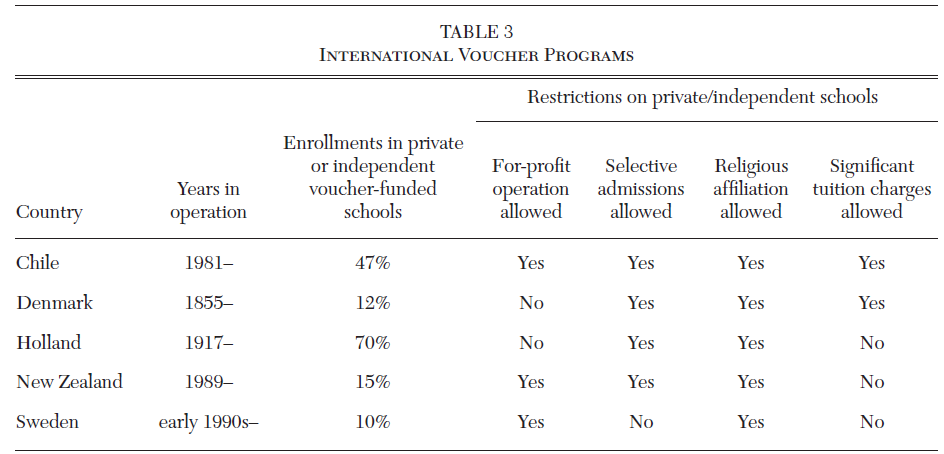 Evidência empírica
1) What effects do vouchers have on the students who use them?
Desafio para responder essa questão: estabelecer bons countrafactuais (que mostrem de forma crível quais seriam os resultados daqueles que recebem voucher se eles não tivessem recebido). 
As avaliações dos programas de pequena escala são as mais focadas nessa pergunta e também são as que tem respondido tal pergunta com maior credibilidade. 
setup desses programas, que em alguns casos emulam um experimento (como no caso da India). 
Além disso, em outros casos, embora o design nao seja experimental, random assignment surge do uso de sorteio quando há excesso de demanda.
ITT e TOT (ou ATT)
Em geral, essas avaliações calculam dois tipos de efeitos: o ITT - “Intent to Treat” - comparação dos resultados médios entre aqueles para os quais o voucher é oferecido e aqueles para os quais o voucher nao é oferecido; e o TOT - “Treatment on the Treated” - cuja estimativa do impacto médio é ajustada pela proporção de estudantes que efetivamente usam o voucher. 
Na revisão, também há avaliações que confiam em técnicas de matching em função da falta de um contrafactual (quasi) experimental. Nesses casos, deve-se ter em mente que as estimativas podem ser viesadas se características não observadas dos estudantes ou de suas famílias estiverem correlacionadas com o tratamento.
Programas dos EUA
Wolf et al. (2010a, 2010b) - Washington D.C. Opportunity Scholarship Program - experimental design. 
Sample = 2,300 students – para 60% foi oferecido um voucher; restante = grupo de controle. 
Para aqueles que foi oferecido voucher = 77% usaram. 
Autores não encontraram nenhum impacto significativo nos testes scores depois de um, dois e quatro anos (efeito significativo aparece para leitura depois de três anos, mas nada para matemática).  
Wolf et al. (2010b) = impacto grande e estatisticamente significativo sobre as taxas de conclusão (graduation rates). Depois de quatro anos, a probabilidade de ‘graduação‘ era 12 pp maior para os estudantes para os quais o voucher foi oferecido (TOT = 21 pp).
Programas EUA
The School Choice Scholarship Foundation criou três programas de vouchers - New York City, Dayton, and Washington, D.C.—todos com experimental design
Para nenhum desses programas foi encontrado efeito significativo sobre os testes scores para non-African American students; algum efeito – mas não robusto – foi encontrado para African American students.

Mayer et al. (2002) encontrou que o programa aumentou os testes scores de estudantes African American in New York por 6 percentile point (ITT). Krueger and Zhu (2004) mostraram, entretanto, que esse resultado era sensível a como a etnia era codificada, bem como, a forma de lidar com os missings de scores no baseline. 
In Washington, Peterson et al. (2003) encontraram efeitos signficativos para estudantes African American no final de dois anos de tratamento, mas que desapareceram no terceiro ano. In Dayton, encontraram que African Americans tinham 4 percentile point de vantagem no final de dois anos (significativo a 10%). 

Aqui também, foram encontrados melhores resultados para as taxas de gradução para os estudantes African American 
Programas EUA
Chingos and Peterson (2015) = New York - matrícula no ensino superior.  
No momento do experimento (final dos anos 90), os participantes estavam entre as series K-5.  Os autores conseguiram informação de follow up de matrícula no ensino superior para 99% dos 2,700 estudantes do estudo original. 
Na amostra total = não encontrou diferenças, mas para African American students ITT = 7  pp  (que correspondia um aumento de 20%).
Programas EUA
Milwaukee – não há experimental design – no início, havia randomização em função do excesso de demanda; mas a partir de 1994, com o aumento do tamanho, os vouchers geralmente eram suficiente para todos os estudantes elegíveis sem necessidade do uso de loterias. 
Rouse (1998) analisa o impacto durante ambos os períodos. Randomization = encontra pouca evidencia sobre reading, mas para matemática os efeitos são substanciais: ITT and TOT of 0.3 to 0.5 standard deviations, respectivamente, over a four-year period.
Para o segundo período, considera como grupo de controle uma random sample of public school students e os resultados permanecem na mesma direção.
Programas EUA
Witte, et. al. (2008, 2009, 2010, 2011, 2012) também conduzem estimativas para o período em que não há mais randomização = analisam os resultados (TOT) ao longo de cinco anos usando uma estratégia de matching. Essa análise sugere que no período pós-expansão, the Milwaukee voucher program had little if any effect on test scores.  
Witte et al. (2011b) and Cowen et al. (2013): também com uma estratégia de matching, encontram efeitos positivos sobre anos de escolaridade, embora os resultados nao sejam robustos a diferentes especificações. 

Além dos possíveis vieses em fç de características nao-observadas, uma preocupação com essas estimativas de longo-prazo é que elas podem estar captando efeitos de outras políticas que não os vouchers. Por exemplo, a partir de 2002, passou a ser requerido a divulgação dos testes scores das escolas, o que também pode ter afetado a performance das escolas.
Colômbia: evidência mais positiva
Angrist et al. (2002): explorou as loterias de vouchers implementadas nas cidades de Bogotá e Cali.  Testes scores: três anos após a alocação, estudantes que receberam vouchers tiveram testes scores 0.2 desvio-padrão mais alto do que quem não recebeu.

Angrist et al. (2006): com estratégia similar e corrigindo para as diferenças de realização dos testes entre winners and losers da loteria, encontraram que o programa aumentou os scores nos testes para admissão no ensino superior por 0.2 desvio-padrão.  
Também encontraram efeitos positivos sobre a probabilidade de terminar o ensino médio(15-20 % de chances a mais), probabilidade menor de trabalhar enquanto estava na escola e também de casar ou morar junto enquanto adolescente.
Colômbia x EUA: diferenças de resultados
Será que as escolas públicas da Colômbia eram muito piores do que as dos EUA? Pode ser que sim, mas isso não explica todo o resultado. Tanto os alunos que receberam voucher quanto os que não receberam estavam em escolas privadas. A condição para aplicar para o voucher era ter sido aceito em uma escola privada (objetivo do programa:  matrícula). 

Será que as escolas da Colômbia receberam mais recursos? Esta também é uma possibilidade, porque na Colômbia os estudantes beneficiados com vouchers complementavam com seus recursos o valor do voucher para estudar em escolas mais caras. 

Outra explicação: incentivos recebidos pelos estudantes. Na Colômbia, os vouchers eram renováveis desde que o aluno fosse aprovado. Então, o programa incluía um componente de incentivo: os alunos tinham incentivo para ir bem na escola. Thus, superior performance could have been due to incentives rather than to the voucher provision itself.
Índia
Muralidharan and Sundararaman (2015) analisam o experimento nas vilas do estado de Andhra Pradesh.
4 anos após o tratamento: estudantes que receberam voucher não tinham testes scores mais altos do que os que não receberam em Telugu (the local language), Math, English, Science, and Social Studies; mas tinham scores mais altos em Hindu. 
O problema com o Hindu é que escolas públicas em Andhra Pradesh não ensinam Hindu. Muralidharan and Sundararaman mostraram que as escolas privadas gastavam mais tempo ensinando Hindu e menos tempo ensinando as demais disciplinas, exceto English.
diferenças de resultados entre Índia e Colômbia
Ao contrário da Colômbia, onde os estudantes que receberam vouchers foram beneficiados com maiores gastos, na Índia as escolas privadas nas vilas analisadas tinham gastos que eram somente 1/3 daqueles observados nas escolas públicas.  Esses gastos menores eram explicados em grande medida por salários menores para os professores (professores das escolas privadas tinham salários bem menores do que das públicas). Por outro lado, alunos das escolas particulares tinham acesso a salas com tamanhos menores e a probabilidade de estudar em classes multi-seriadas era bem menor.
Resumo dos resultados
A evidência não sugere que vouchers seja um caminho sistematicamente confiável para melhorar os resultados educacionais. Uma grande proporção de estudos (com as melhores estratégias de identificação) sugerem que o voucher tem um efeito on achievement that is statistically indistinguishable from zero. 
 
Resultado não esperado, dado que as escolas privadas ou independentes tem sistematicamente os maiores valores adicionados. Existe, entretanto, recente evidência de dois estudos randomizados que apontam resultados mais favoráveis. Existe também evidência para alguns programas, para alguns grupos ou resultados específicos, que vouchers possam ter efeitos positivos substanciais.
Resumo dos resultados
Uma pergunta é porque há essa diferença de resultados. Uma possível explicação está justamente nas diferenças entre os programas - que levariam a esses diferentes resultados. 
Uma segunda colocação é que essas avaliações entregam uma resposta “reduced form” que não revela os mecanismos que explicam os efeitos.
2) Do vouchers induce non-random migration from public to private schools, possibly lowering the achievement of students that remain in the public sector?
Analisaremos as evidências sobre os programas de grande escala. Esses são os mais indicados para analisar essa questão – a chance de poder escolher a escola é dada para um conjunto maior de estudantes e as escolas também tem a chance de entrar e sair desse mercado em resposta. 
A desvantagem está na dificuldade de identificação: eles envolvem a distribuição de voucher para qualquer um que queira usar e, em geral, são implementados em nível nacional. Então, fica díficil eleger contrafactuais.
Chile e Suécia
Chile: escolas privadas podiam utilizar seus próprios critérios para a admissão dos alunos. Esses critérios incluiam exames de admissão, entrevistas com os pais e com os alunos. Além disso, a partir da metade dos anos 90, as escolas também podiam cobrar tuition add-ons.  

Hsieh and Urquiola (2003, 2006) analisam possíveis efeitos de sorting olhando para o crescimento do setor privado entre os municípios. Eles essencialmente aplicam modelos de diferenças em diferenças e olham se medidas de estratificação aumentaram mais em mercados com maior crescimento do setor de voucher privado. [problema aqui de tendências pré-tratamento diferentes]. Os autores encontram evidências que o crescimento induzido pelo voucher foi associado a uma saída da classe média das escolas públicas consistente com cream skimming.
Chile e Suécia
Na Suécia, sorting não parece ser um problema. O design do programa colocava que as escolas independentes deviam aplicar o critério de ordem de chegada se houvesse excesso de demanda e tuition add-ons não eram permitidos. Contudo, há evidência de algum efeito de sorting, mas pequeno comparado ao Chile. 
Sandstrom and Bergstrom (2005) reportaram que a probabilidade de ser imigrante é maior para os estudantes das escolas independentes e que tem pais com maior renda e maior educação. Bohlmark and Lindahl (2007) mostram também que escolas públicas tendem a perder alunos que são filhos de imigrantes ou cujos pais são mais educados (não encontra evidência para sorting por renda).
Resumo dos resultados
To summarize, the evidence suggests that, perhaps not surprisingly, vouchers can result in the non-random reallocation of students across and within sectors.  That said, the details of program design clearly matter.  For one example from among large scale programs, Chile’s design generally facilitates sorting more than Sweden’s.
3) Do voucher programs pressure public schools to become more efficient?
A key reason to introduce competition into any industry is the possibility that it will lead to productivity improvements. Será que isso ocorreu com as escolas públicas?
Hsieh and Urquiola  (2003) esclarecem os desafios metodológicos para responder essa questão. Eles colocam que a primeira coisa a ser feita é calcular a diferença do desempenho médio das escolas públicas antes e depois da introdução dos vouchers. 
Essa diferença, no entanto, pode ser devida a três efeitos:
Do voucher programs pressure public schools to become more efficient?
Mudança de valor adicionado pelo setor público – nosso objeto de interesse;
Efeito composição —vouchers fez com que crianças de maior habilidade/renda das escolas públicas fossem para as escolas privadas; e
Peer effect—se o voucher provoca um sorting não-aleatório, aqueles que foram deixados para trás podem ser afetados por não mais interagirem com os que foram embora.
Do voucher programs pressure public schools to become more efficient?
Para isolar a) seria necessário controlar as características das crianças, algumas não observáveis. Além disso, mesmo se conseguíssemos controlar tudo que fosse importante, controlar adequadamente os efeitos de peer effect é bastante difícil.
Resultados
Apresenta artigos com avaliações para EUA, Canadá e Suécia.

To summarize, several studies of public school response to voucher school competition have measured intensity of competition either by the proportion of a public school’s students who are potentially eligible for vouchers, or by the proximity of private school alternatives.  Virtually all of these studies find public school achievement increases with the intensity of treatment.  That said, most of these analyses do not have an iron-clad strategy to deal with potential biases from composition effects (which section 5.2 suggests could be significant) or with potentially confounding policies such as accountability.
4) What is the net effect of vouchers on educational outcomes?
Mesmo que tivéssemos uma resposta decisiva para a pergunta 1, não teríamos informação sobre as crianças que não usam voucher. As questões 2 e 3 vão nessa direção, mas as dificuldades empíricas são bem maiores nesses casos. Assim, embora não consigamos olhar os canais específicos em que o voucher atua, uma alternativa é analisar o efeito líquido desse programa. 

Abordagem metodológica típica: panel data for multiple local school market. As mudanças no alcance do setor privado dentro desses mercados (maior incidência de voucher) são comparadas às mudanças de desempenho. Painel: controle para efeitos-fixos específicos do mercado.
Chile
Hsieh and Urquiola (2006) aplicam diferenças em diferenças em nível municipal entre 1982 e 1996, sugerindo que enquanto municípios com maior crescimento do setor privado apresentam claros sinais de maior sorting, eles não apresentam nenhuma vantagem relativa em termos de evolução de desempenho em testes padronizados e sobre anos de escolaridade. 
Preocupação com essas estimativa: entrada do setor privado nesses mercados é endógena (autores usam vr. instrumental nesse caso – densidade populacional).
Por exemplo, se os resultados educacionais estavam declinando em áreas onde o setor privado cresceu mais, esses efeitos subestimariam os efeitos dos vouchers.
Chile
Auguste and Valenzuela (2006) – cross-sectional – usam como instrumento para o número de matrículas no setor privado a distancia à cidade mais próxima {distance to the closest large city, defined as the distance in kilometers to the closest principal city (a city with more than 100,000 inhabitants)} e encontram evidência de cream skimming e efeitos positivos significativos sobre desempenho.
Gallego (2006) – cross-sectional - usa a densidade padres/igrejas e encontra efeitos substanciais sobre o desempenho médio. 
Urquiola (2003) – analisa os dados do PISA do Chile – desempenho cai entre 1999 e 2003 e aumenta entre 2003 e 2011; 2013 parece ter desacelerado.
Outra forma de olhar: modelos estruturais. Neilson (2013): argumenta que a melhora observada no PISA foi devida a reforma de 2008 que aumentou o voucher para os estudantes de baixa renda.
Grade Point Average
Suécia
Bohlmark and Lindahl (2008) – análise análoga a Hsieh and Urquiola (2006). Olham para três tipos de resultados de estudantes:  i) GPA para 9a e 12a séries, ii) participação  na educação superior (se completou pelo menos um ano de educação superior no prazo de seis anos seguintes ao fim da escolaridade obrigatória), e iii) anos de escolaridade depois de oito anos de ter completado a escolaridade obrigatória. 
Resultados i) efeito pequeno positivo sobre a média do GPA da 9a série que não aparece para a 12a série; ii) e iii) sem efeitos. 
Bohlmark and Lindahl (2012) estendem a análise anterior agregando diversas coortes e encontram resultados positivos para as três medidas.
Chile x Suécia
Bohlmark and Lindahl (2012) explicam que os resultados mais favoráveis para a Suécia nos resultados educacionais podem estar ligados aos resultados mais favoráveis encontrados para cream skimming. 
O fato de ser mais difícil para as escolas independentes selecionar alunos pode implicar que elas busquem construir reputação oferecendo qualidade de ensino ao invés de peer composition.
Entretanto, uma preocupação com os resultados da Suécia é que embora os testes sejam padronizados, “they are graded at each school”. As escolas indpendentes podem ser mais lenientes nessa tarefa. Isso foi analisado por Tyrefors and Vlachos (2013). Os autores apontaram que as escolas independentes foram mais propensas a terem seus grades reduzidos num segundo exame. É possível que as escolas independentes – talvez por pressão dos pais – se engagem mais em grade inflation.
Chile x Suécia
Wondratschek, Edmark, and Frolich (2013) com uma análise um pouco diferente não encontrou efeitos.
E o retrato para a Suécia no Pisa é mais negativo do que para o Chile. 
“Here the picture is distinctly more negative, as Sweden has seen significantly deteriorating performance in the years since vouchers were implemented.  As in Chile, there have been calls for reform, although the details remain under debate.”
India
Muralidharan and Sundararaman (2015) comparing non-applicants in towns that did not receive vouchers to non-applicants in towns that did, they can get a sense of negative effects on children “left behind” in the public  sector.  The authors find little if any evidence of such externalities.  
In short, the gains in performance found in the tests for Hindi may represent true aggregate-level gains.
Comentários Finais
Pesquisa ainda está em aberto!
Países desenvolvidos – small scale
In high income countries research on the impact of small-scale programs on test scores exhibits no consistent, robust pattern. While the effects are rarely adverse and sometimes favorable, it is frequently the case that no significant impact is found. The most robust finding is that voucher threats induce public schools to improve.
Colômbia e Índia – small scale
More encouraging results on the effect of small scale programs come from developing countries.  First, there are positive reduced form findings from Colombia, although questions remain as to whether the central mechanisms that account for these are really due to vouchers. 
Further interesting evidence comes from India. While vouchers there delivered modest test score gains, they did so at one-third the cost per student of public schools and with no adverse distributional effects.
Chile – large scale
The evidence on large scale programs raises methodological challenges, and very much highlights the importance of voucher design.  For instance, analysis of the first two decades of the Chilean voucher provided strong evidence of cream skimming and at best mixed evidence of impacts on test scores.  These adverse findings—and discontent with the education system more generally—brought and is likely to bring further reforms.  Notably in 2008 the government introduced greater voucher payments targeting lower income students, and prohibited tuition “top ups” (charging more than the voucher) for these students at participating schools.  Recent research suggests favorable effects from this reform and highlights the desirability of further analysis in this dimension.
Suécia – large scale
In the case of Sweden’s large scale voucher program, early research with respect to effects on test scores likewise found little effect. More recent work features evidence of significant gains, although there are mixed results and concern related to grade inflation among private schools.  
Recent research also tends to support the finding that voucher competition has improved the performance of public schools, and that the program design has contributed to limiting cream skimming. Like in Chile, however, there is significant discontent with vouchers in Sweden, although perhaps not as widespread.